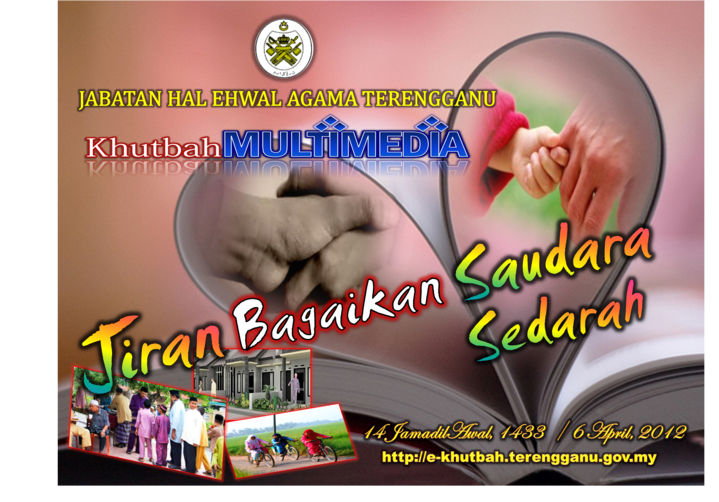 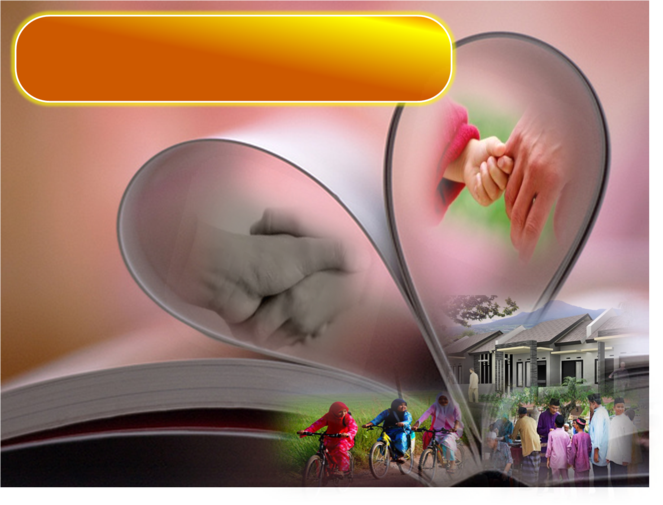 Pujian Kepada Allah S.W.T.
الْحَمْدُ ِللهِ
Segala puji-pujian hanya bagi Allah S.W.T.
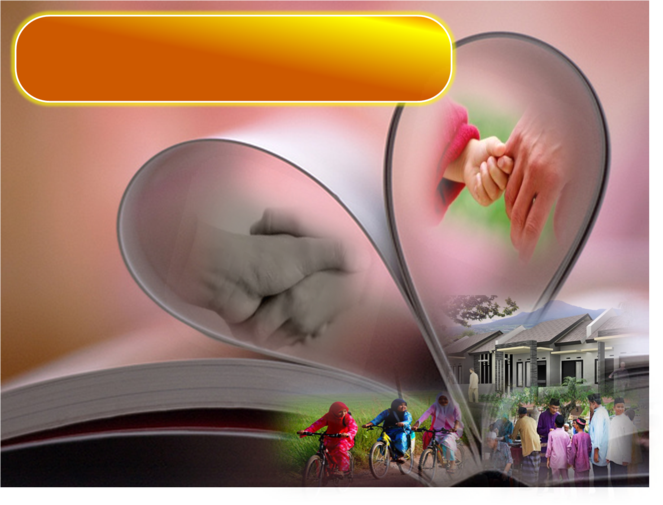 Syahadah
وأَشْهَدُ أَن لآ إلَهَ إِلاَّ اللهُ وَحْدَهُ لاَ شَرِيْكَ لَهُ، وَأَشْهَدُ أَنَّ مُحَمَّدًا عَبْدُهُ وَرَسُولُهُ
Aku naik saksi bahawasanya tiada Tuhan selain Allah Yang Maha Esa, tiada sekutu bagiNya, dan aku naik saksi bahawa Nabi Muhammad S.A.W, hambaNya dan RasulNya.
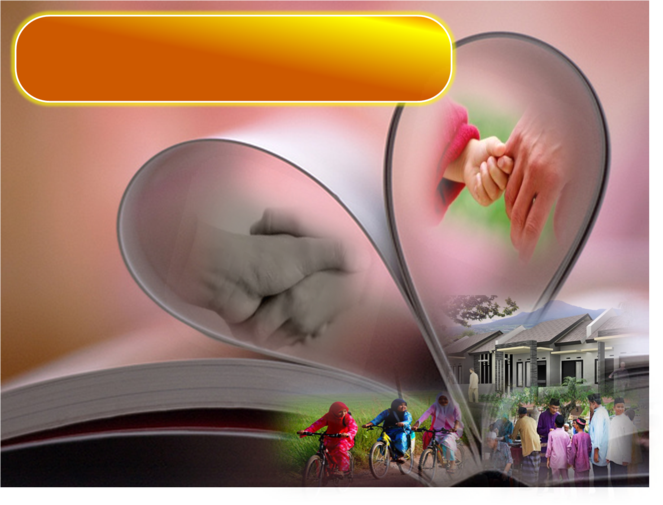 Selawat Ke Atas Nabi SAW
اللَّهُمَّ صَلِّ وَسَلِّمْ عَلَى عَبْدِكَ وَرَسُوْلِكَ مُحَمَّدٍ وَعَلَى آلِهِ وَصَحْبِهِ أَجْمَعِين.
Ya Allah, Cucurilah rahmat dan sejahtera ke atas hambaMu dan rasulMu, junjungan kami, Nabi Muhammad S.A.W dan keluarganya serta  para sahabatnya .
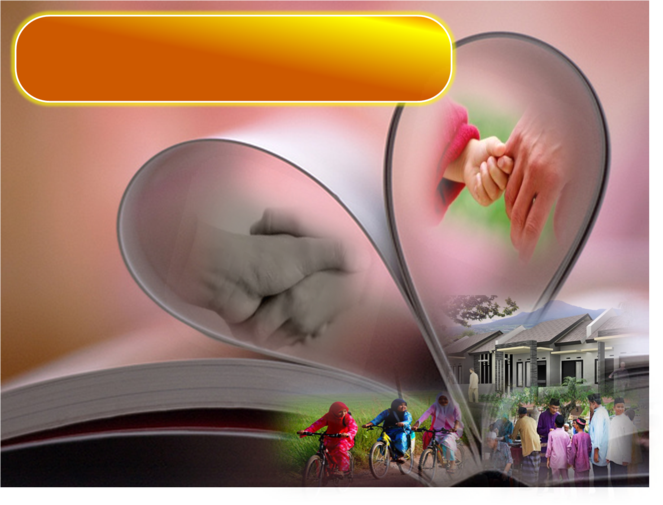 Wasiat Taqwa
أَمَّا بَعْدُ، فَيَا إِخْوَانِىَ الْمُسْلِمِيْنَ، اِتَّقُواللهَ بِامْتِثَالِ أَوَامِرِهِ
Wahai saudara-saudaraku, 
 Bertaqwalah kepada Allah dengan mematuhi segala perintahnya
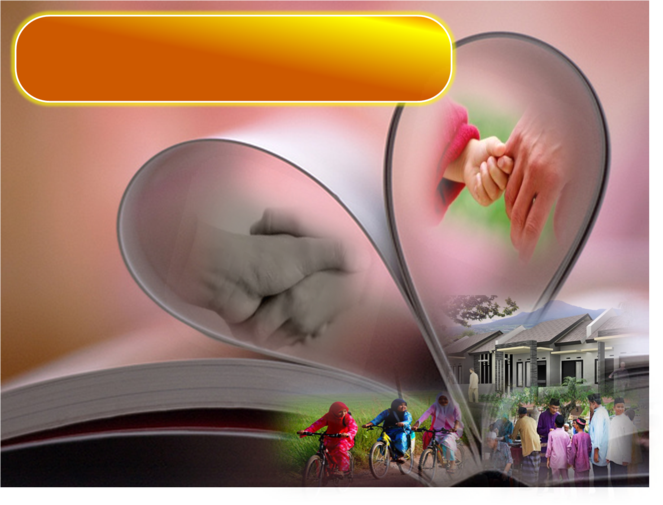 Pesanan Taqwa
Takwa 
Kepada Allah
Laksanakan perintahNya,
Jauhi laranganNya
Berbaik-baiklah 
dengan jiran tetangga
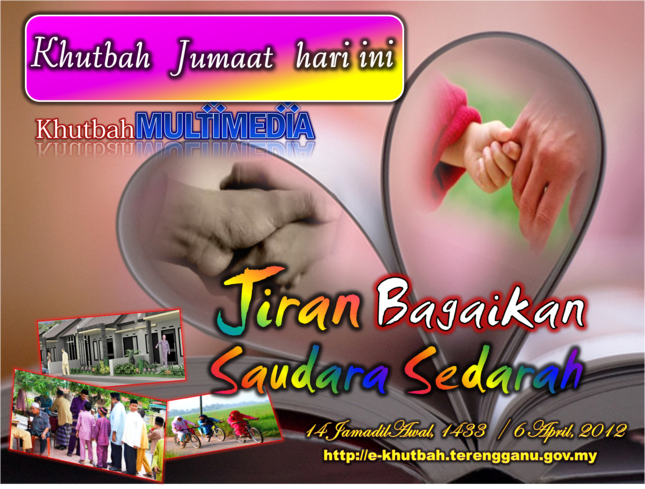 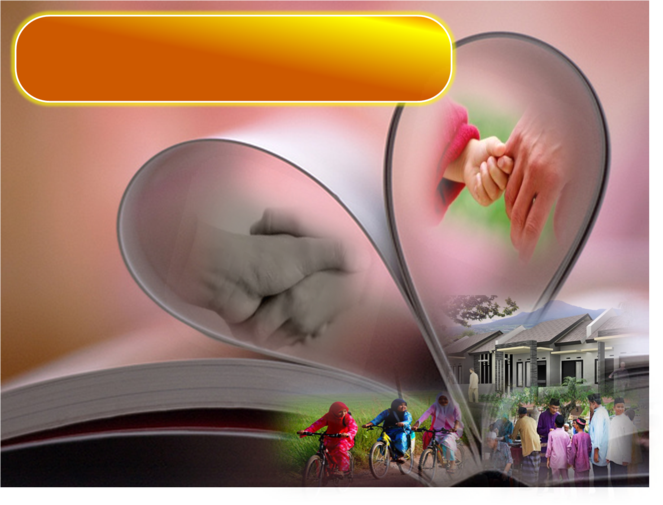 Manusia sebagai 
makhluk sosial
Saling memerlukan
Kedudukan 
istimewa jiran
Beribadat padaNya
Perlu 
      layanan baik
Ibubapa
Ihsan kepada keluarga
Jiran
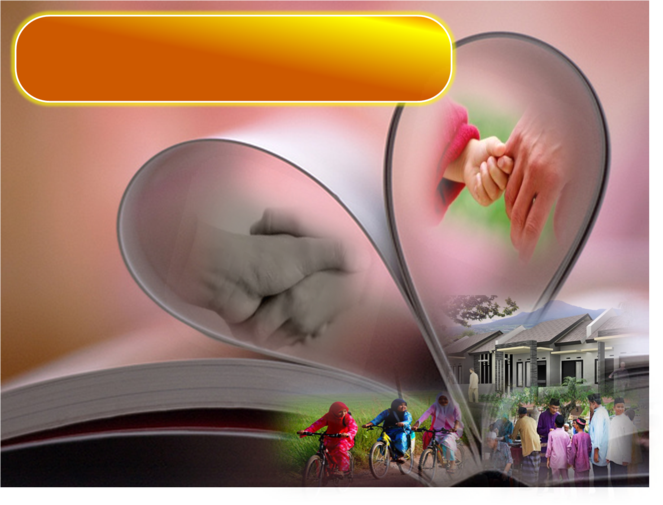 Firman Allah dalam 
Surah An-Nisa’ : Ayat 36
وَاعْبُدُواْ اللهَ وَلاَ تُشْرِكُواْ بِهِ شَيْئًا وَبِالْوَالِدَيْنِ إِحْسَانًا وَبِذِي الْقُرْبَى وَالْيَتَامَى وَالْمَسَاكِينِ وَالْجَارِ ذِي الْقُرْبَى وَالْجَارِ الْجُنُبِ وَالصَّاحِبِ بِالْجَنبِ وَابْنِ السَّبِيلِ وَمَا مَلَكَتْ أَيْمَانُكُمْ إِنَّ اللهَ لاَ يُحِبُّ مَن كَانَ مُخْتَالاً فَخُورًا
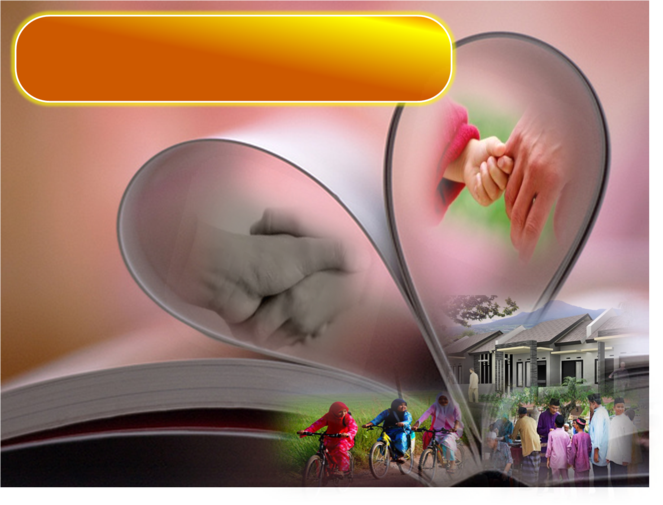 Maksudnya:
“Dan sembahlah Allah, dan janganlah kamu sekutukan Dia dengan sesuatu apa jua; dan berbuat baiklah kepada kedua ibubapa, dan kaum kerabat dan anak-anak yatim, dan orang miskin, dan jiran tetangga yang dekat, dan jiran tetangga yang jauh, dan rakan sejawat, dan orang musafir yang terlantar, dan juga hamba yang kamu miliki. Sesungguhnya Allah tidak suka orang yang sombong dan membanggakan diri.”
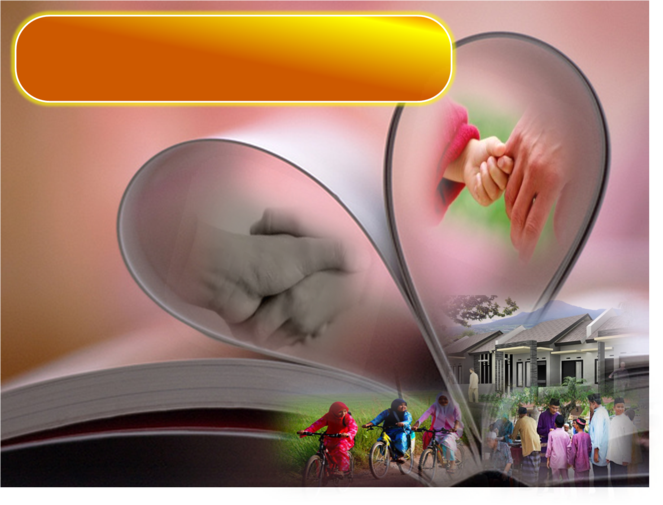 Penekanan berbuat baik 
dan memuliakan jiran
Malaikat jibril sering berpesan
Bukti keimanan
Riwayat Imam 
Al-Bukhari
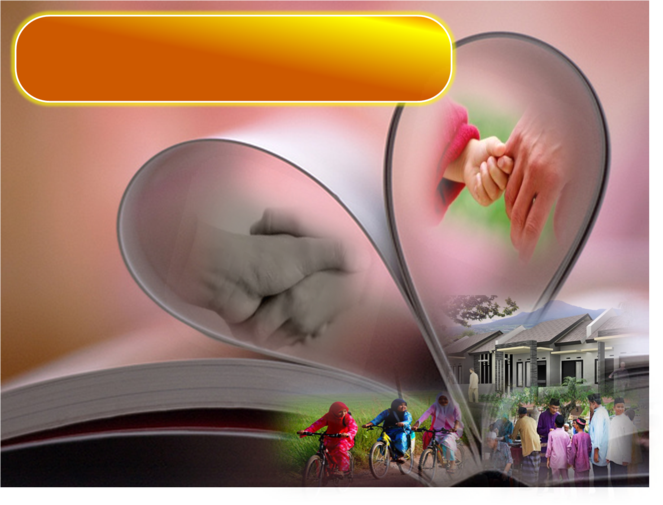 Sabda Rasulullah S.A.W :
وَمَنْ كَانَ يُؤْمِنُ بِاللهِ وَالْيَوْمِ الآخِرِ، فَلْيُكْرِمْ جَارَهُ. وَعِنْدَ مُسْلِم:  فَلْيُحْسِنْ  إِلَى جَارِهِ.
“…dan sesiapa yang beriman kepada Allah dan  hari akhirat, maka hendaklah memuliakan jirannya. Dalam hadis Riwayat Muslim: “maka hendaklah berbuat baik kepada jirannya”.
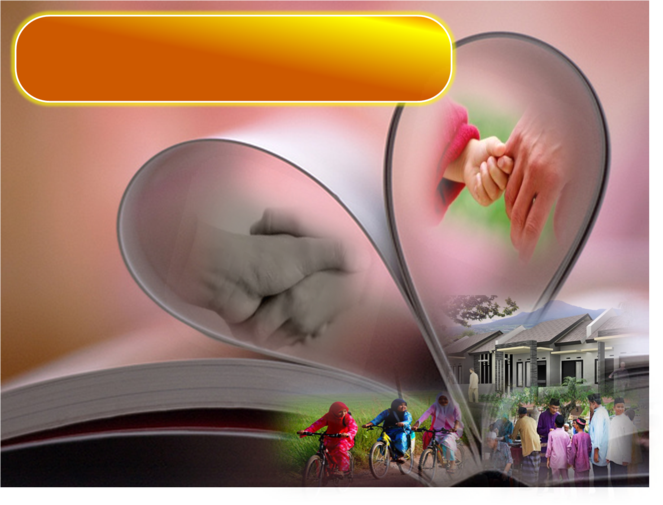 Suasana kejiranan di zaman moden
Sebelah dinding, 
atas atau bawah lantai
Pejabat dan tempat kerja
Penduduk di taman perumahan
Tempat penginapan 
dan pusat pengajian
Perlukan hubungan baik dan mesra
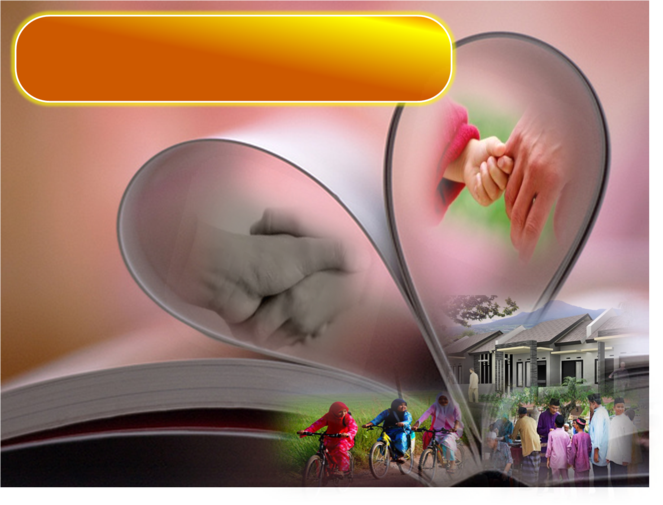 Hormati dan hayatilah
Tatacara kejiranan
Kehidupan kini yang pantas dan sibuk
Sifat kejiranan terabai dan terhakis
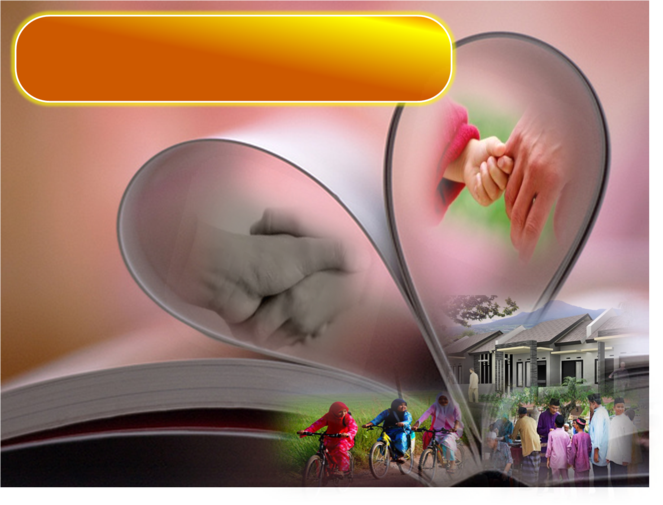 Sejahterakan masyarakat
Pupuk dan tingkatkan penghayatan
Adab-adab kejiranan
Inisiatif individu dan organisasi
Perlu dihidup, disokong 
dan diperkasakan
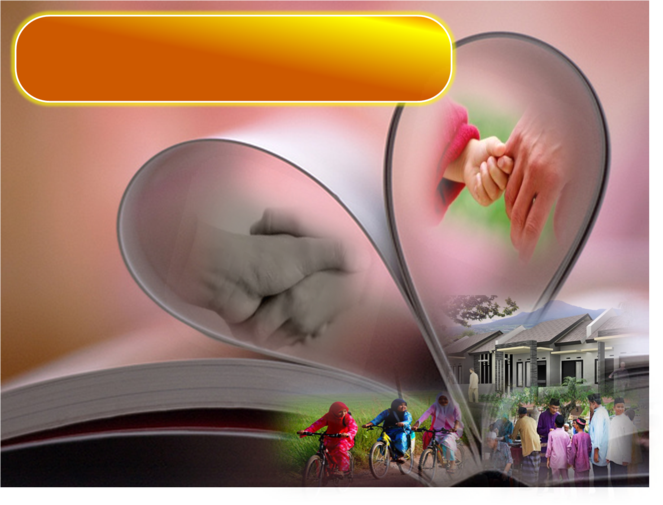 Panduan adab-adab berjiran
Saling mengucap salam dan bertaaruf
1
Meraikan jemputan jiran
2
Tidak mencetuskan masalah
3
Sabar hadapi karenah jiran
4
Ambil berat terhadap jiran
5
Melindungi dan menjaga maruah jiran
6
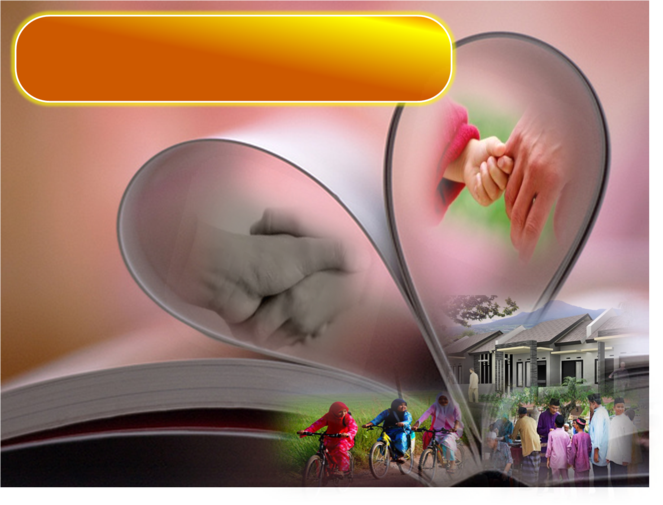 Sayangilah, bantu dan lindungilah jiran
Wujudkan masyarakat dan suasana yang harmoni
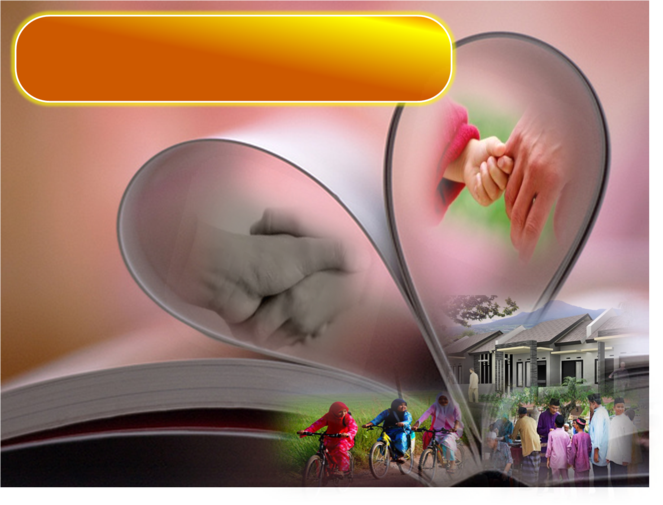 Firman Allah dalam 
Surah Ra’d : Ayat 22
وَالَّذِينَ صَبَرُواْ ابْتِغَاء وَجْهِ رَبِّهِمْ وَأَقَامُواْ الصَّلاَةَ وَأَنفَقُواْ مِمَّا رَزَقْنَاهُمْ سِرًّا وَعَلاَنِيَةً وَيَدْرَؤُونَ بِالْحَسَنَةِ السَّيِّئَةَ أُوْلَئِكَ لَهُمْ عُقْبَى الدَّارِ
“Dan orang yang sabar kerana mencari keredhaan Tuhan mereka, dan mendirikan sembahyang, serta menafkahkan dari apa yang Kami berikan mereka, secara bersembunyi atau terang-terang; dan mereka menolak kejahatan dengan cara yang baik; mereka itulah disediakan bagi mereka balasan yang baik.”
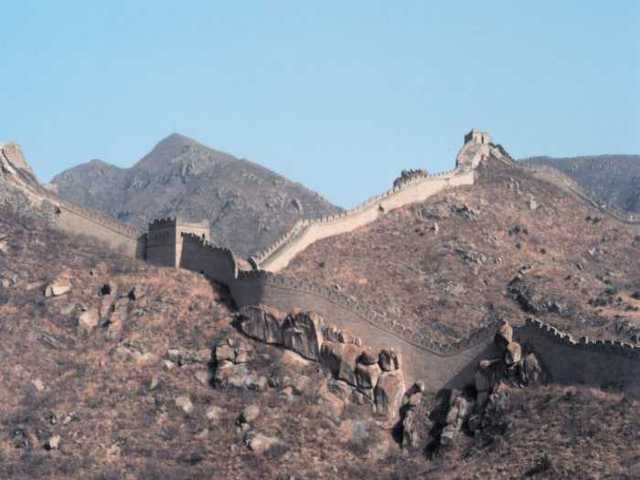 Doa 
Antara Dua Khutbah
Aamiin Ya Rabbal Aalamin..
 Tuhan Yang Memperkenankan 
Doa Orang-orang Yang Taat, 
Berilah Taufik Kepada 
Kami Di Dalam Mentaatimu, 
Ampunilah Kepada Mereka 
Yang Memohon Keampunan.
Aamiin……
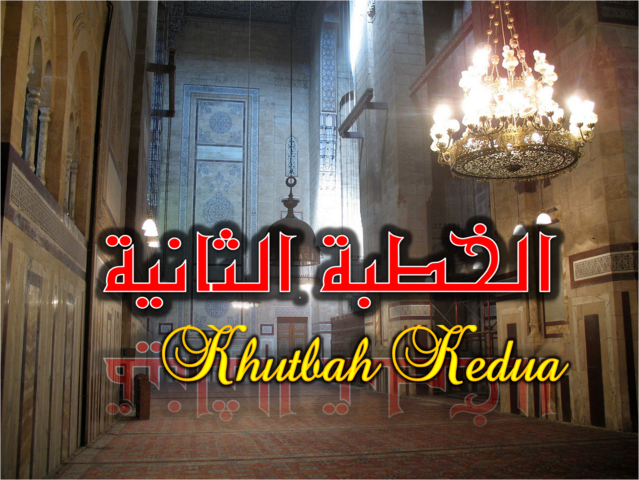 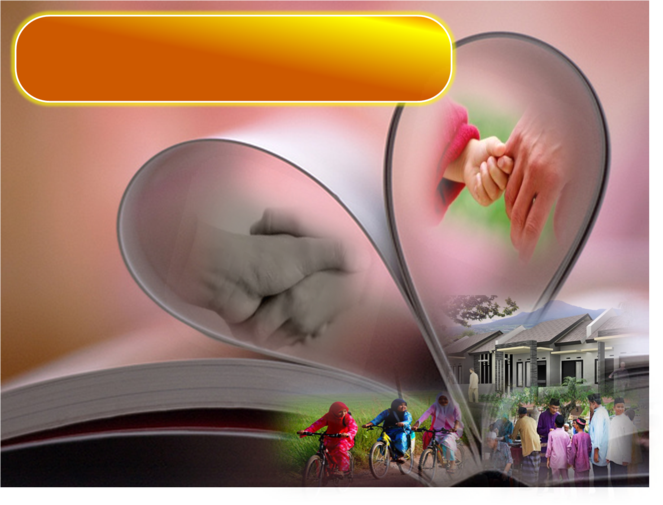 Pujian Kepada Allah S.W.T.
الْحَمْدُ لِلَّهِ
Segala puji-pujian hanya bagi Allah S.W.T.
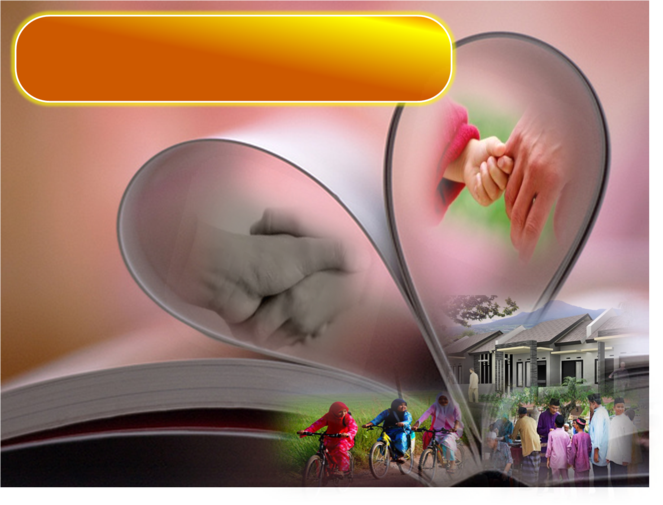 Syahadah
وَأَشْهَدُ أَنْ لآ إِلَهَ إِلاَّ اللهُ وَحْدَهُ لاَ شَرِيْكَ لَهُ، وَأَشْهَدُ أَنَّ مُحَمَّدًا عَبْدُهُ وَرَسُولُهُ
Aku naik saksi bahawasanya tiada Tuhan selain Allah Yang Maha Esa, tiada sekutu bagiNya  serta aku naik saksi bahawa Nabi Muhammad, hambaNya dan RasulNya.
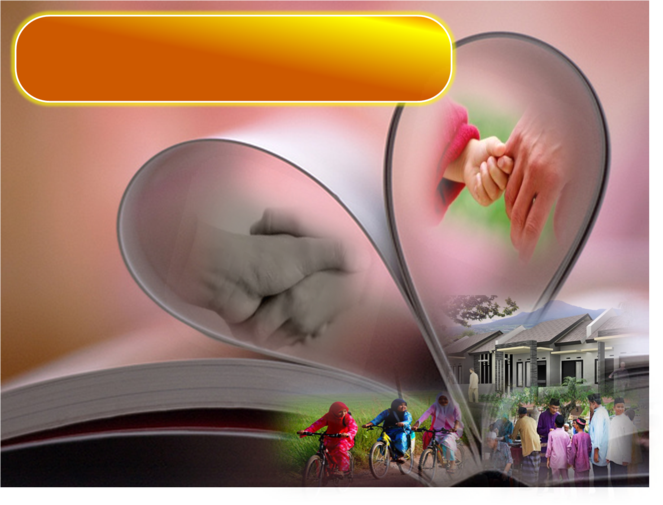 Selawat Ke Atas Nabi S.A.W
اللَّهُمَّ صَلِّ وَسَلِّمْ عَلَى عَبْدِكَ وَرَسُوْلِكَ مُحَمَّدٍ وَعَلَى آلِهِ وَصَحْبِهِ
Ya Allah, Cucurilah rahmat dan sejahtera ke atas hambaMu dan rasulMu, junjungan kami, Nabi Muhammad S.A.W dan keluarganya serta  para sahabatnya .
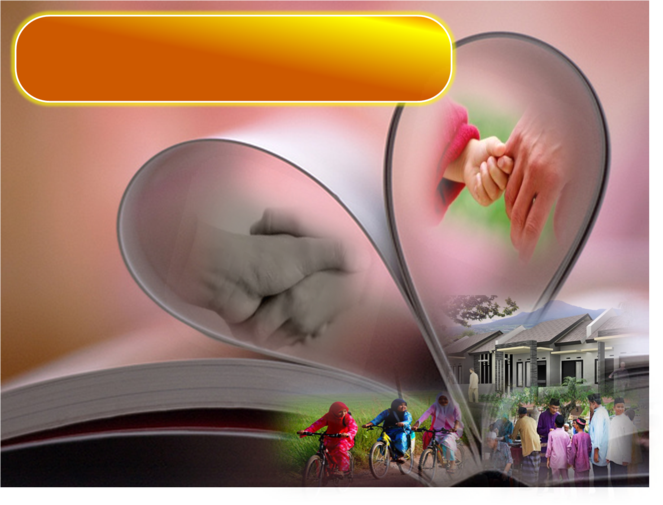 Wasiat Takwa
أَمَّا بَعْدُ، فَيَا عِبَادَ اللهِ، اتَّقُوْا اللهَ وَاغْتَنِمُوا فُرَصَ الْحَيَاةِ، وَاكْسِبُوا فِيْهَا
Wahai hamba-hamba Allah, 
 Bertaqwalah kepada Allah, rebutlah peluang kehidupan dengan sebaik-baiknya
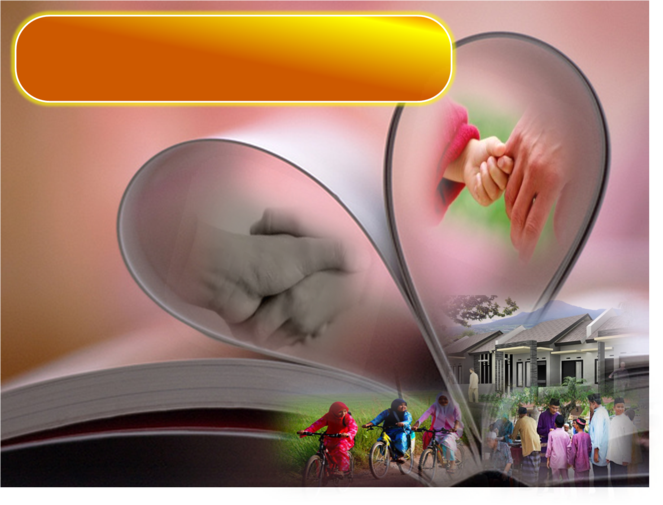 Pesanan Takwa :
Tingkatkan ketaqwaan
Kerjakan Amalan Soleh
Dapatkan keredhaan Allah Taala
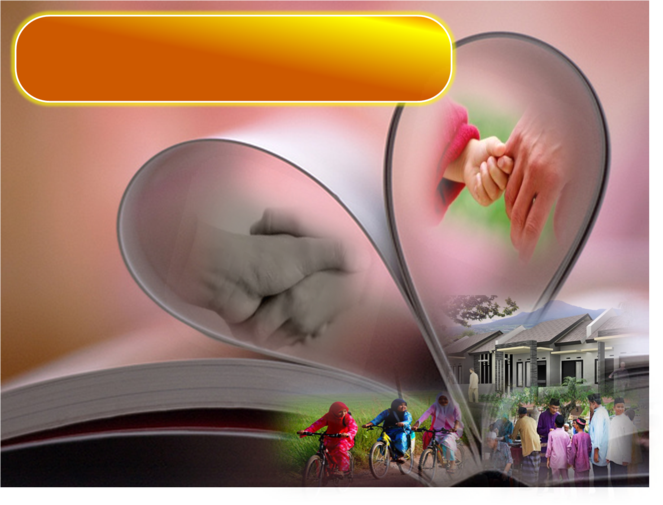 Renungan maksud hadis 
Nabi SAW
“Jika jiran kesulitan dan perlu berhutang, berilah hutang; Jika perlu pertolongan, bantulah; Jika berhajat, tunaikanlah, Jika sakit, lawatilah; Jika mati, iringilah jenazahnya; Jika dia kemalangan, zahirkan simpati;
“Jangan kecilkan hati jiran dengan bau aroma masakan; Janganlah membina kediaman yang menghalang laluan udara
“Jika beli buah-buahan, hadiahkan kepada jiran,
Jangan biarkan anak membawa keluar sesuatu yang menimbulkan kemarahan anak jiran”.
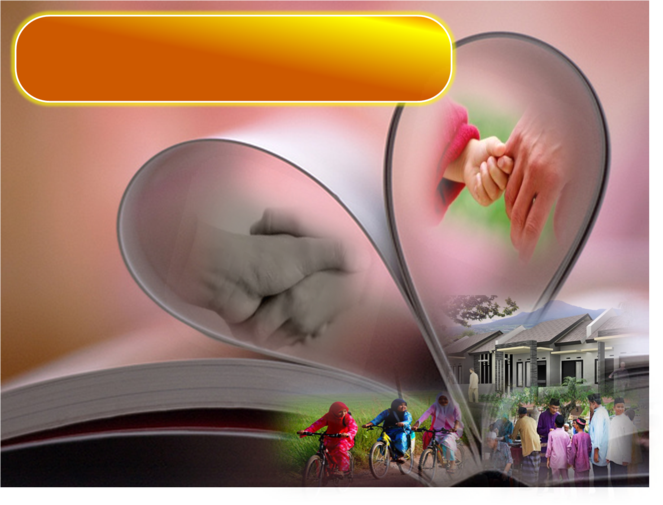 Jadilah warga yang 
soleh dan mohsin kepada jiran
Harapkan keredhaan Allah Taala
Moga dirahmati Allah
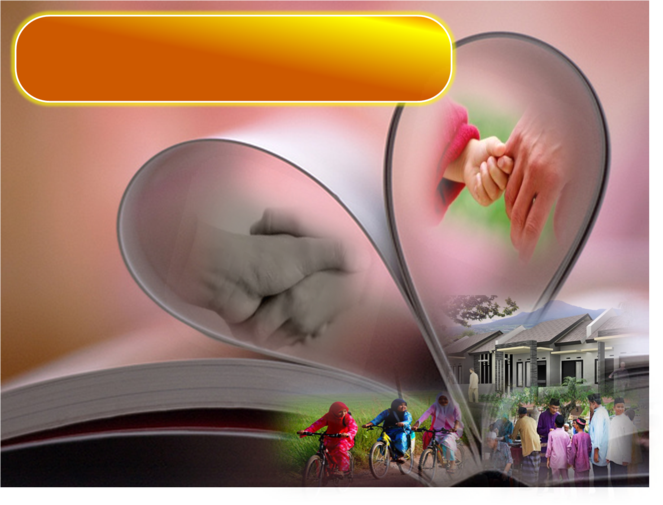 Seruan bacaan selawat
Perbanyakkan bacaan selawat ke hadrat junjungan besar Nabi Muhammad S.A.W
Firman Allah SWT dalam 
Surah Al-Ahzab: ayat 56
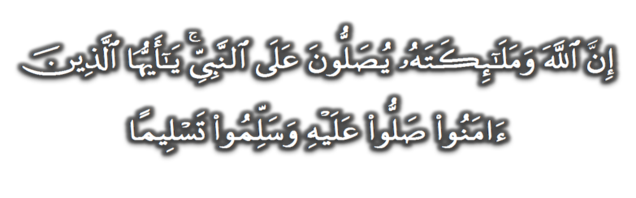 “Sesungguhnya Allah Taala Dan Para Malaikat Sentiasa Berselawat Ke Atas Nabi (Muhammad) .
Wahai Orang-orang Beriman! Berselawatlah Kamu Ke Atasnya Serta Ucapkanlah Salam Sejahtera Dengan Penghormatan Ke Atasnya Dengan Sepenuhnya”.
Selawat
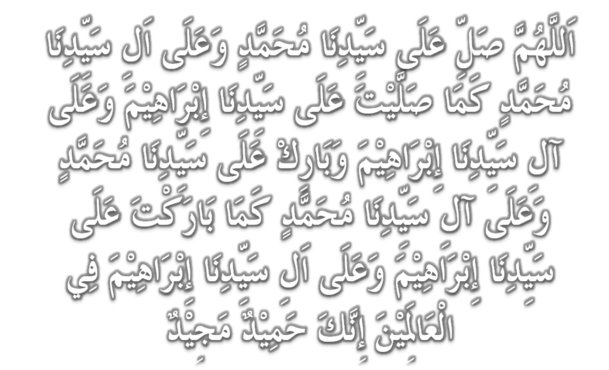 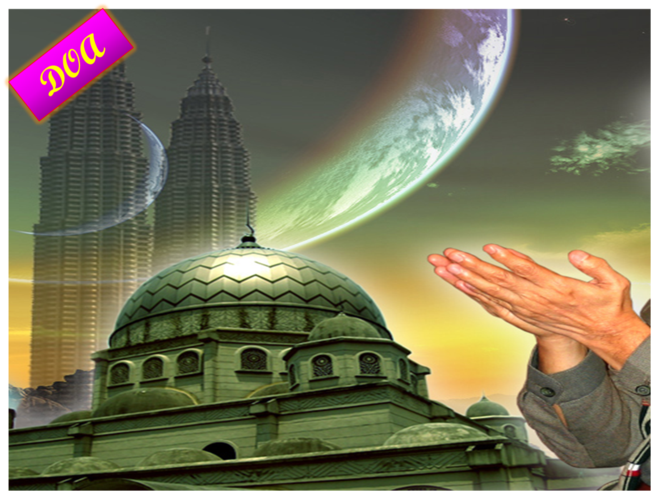 وَارْضَ اللَّهُمَّ عَنِ الْخُلَفَآءِ الرَّاشِدِيْن وَعَنْ بَقِيَّةِ الصَّحَابَةِ وَالْقَرَابَةِ أَجْمَعِيْن وَالتَّابِعِيْنَ وَتَابِعِي التَّابِعِيْنَ لَهُمْ بِإِحْسَانٍ إِلىَ يَوْمِ الدِّيْن.
Ya Allah, kurniakanlah keredhaan kepada Khulafa’ Rasyidin dan sahabat seluruhnya serta para tabiin dengan ihsan 
hingga hari kemudian.
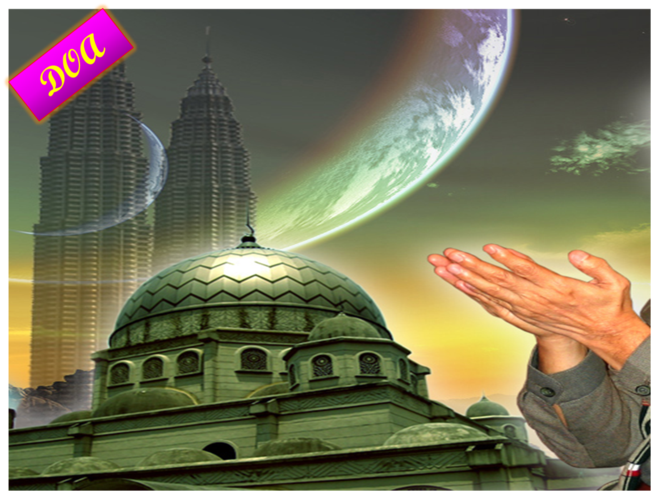 اللَّهُمَّ اغْفِرْ لِلْمُسلِمِيْنَ وَالْمُسلِمَاتِ وِالْمُؤْمِنِيْنَ وَالْمُؤمِنَاتِ اﻷَحْيَآءِ مِنْهُمْ وَاﻷَمْوَاتِ
Ya Allah, Ampunkanlah Dosa Golongan Muslimin Dan Muslimat,mu’minin Dan Mu’minaat Samada Yang Masih Hidup Atau Yang Telah Mati.
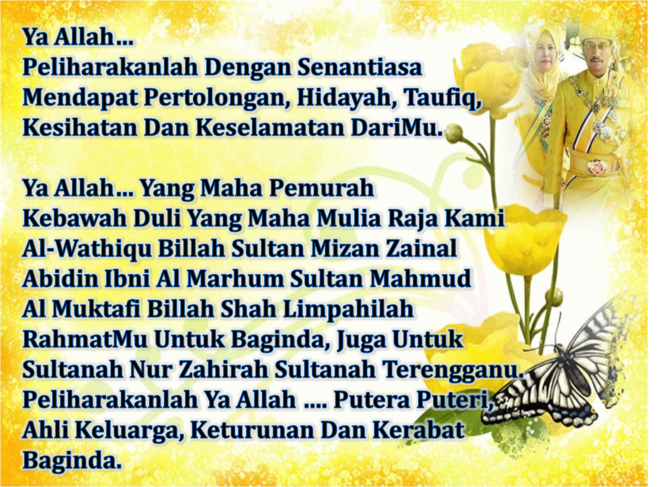 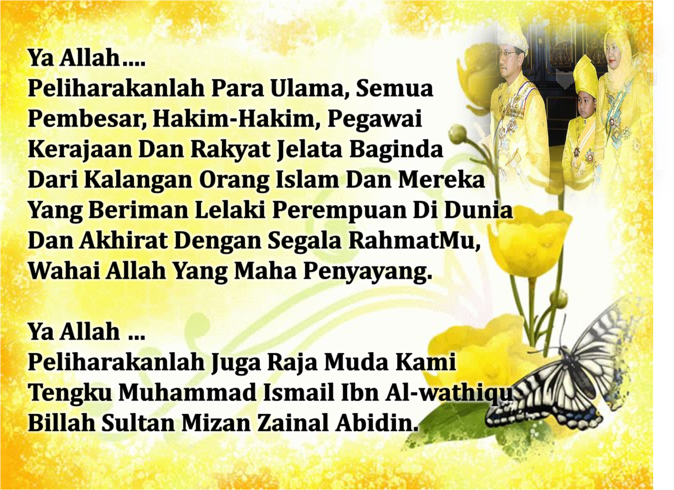 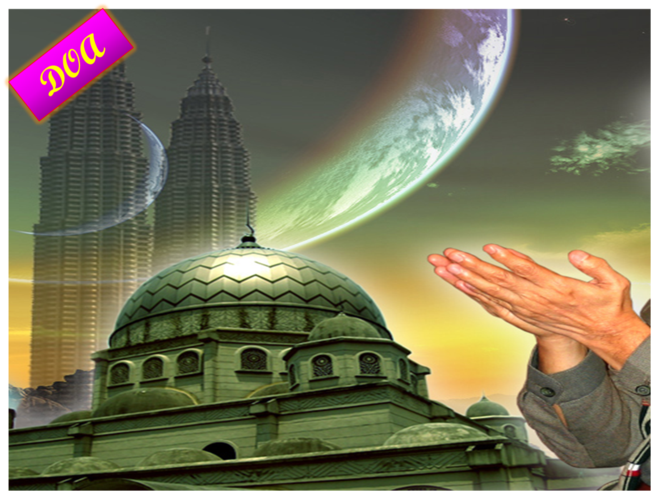 Ya Allah Muliakanlah Islam dan           Orang-orang Islam.
Tolonglah Islam dan Orang-orang    Islam serta himpunkanlah mereka di atas landasan kebenaran dan agama. Hancurkanlah kekufuran dan orang – orang yang syirik serta  orang      munafik dan juga musuh-musuhMu serta musuh-musuh agama.
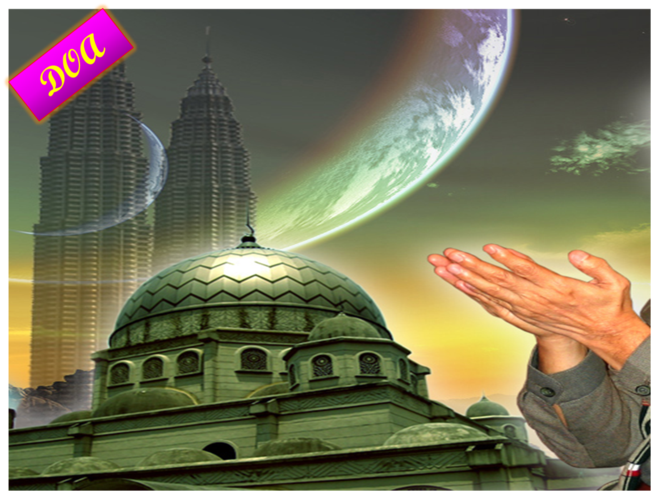 Ya Allah…
Ampunkanlah Dosa-dosa Kami  Dan Saudara-saudara Kami Yang Terdahulu Telah Beriman Dan Janganlah Engkau Biarkan Kedengkian Dalam Hati Kami Terhadap Orang-orang Yang Beriman.Sesungguhnya Engkau Maha Penyantun Dan Maha Penyayang.
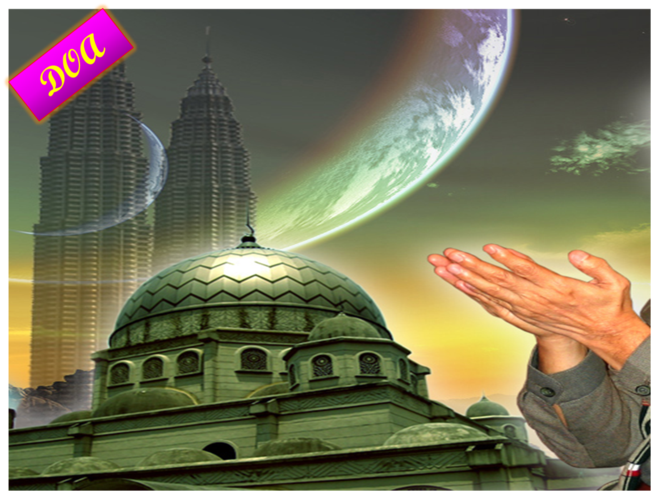 Ya Allah …
Kami Telah Menzalimi Diri Kami Sendiri 
Dan Sekiranya Engkau Tidak Mengampunkan Kami Dan Merahmati 
Kami Nescaya Kami Akan Menjadi
 Orang Yang Rugi.
Ya Allah… 
Kurniakanlah Kepada Kami Kebaikan
Di Dunia Dan Kebaikan Di 
Akhirat Serta Hindarilah Kami 
Dari Seksaan Neraka.
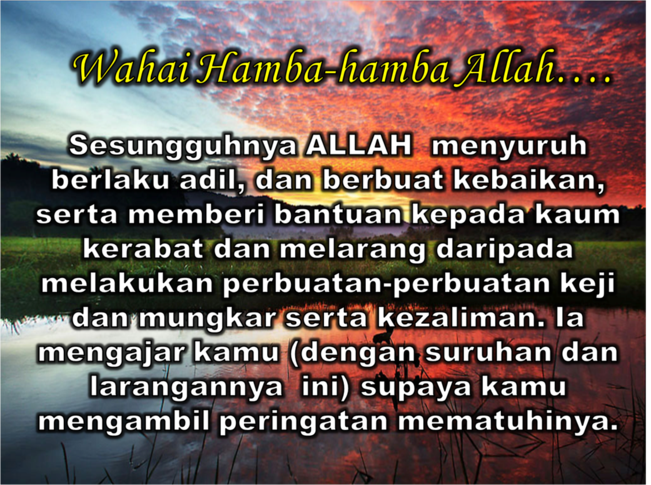 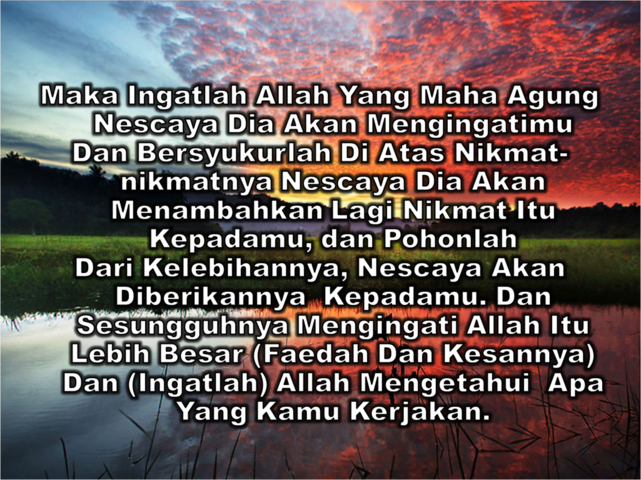 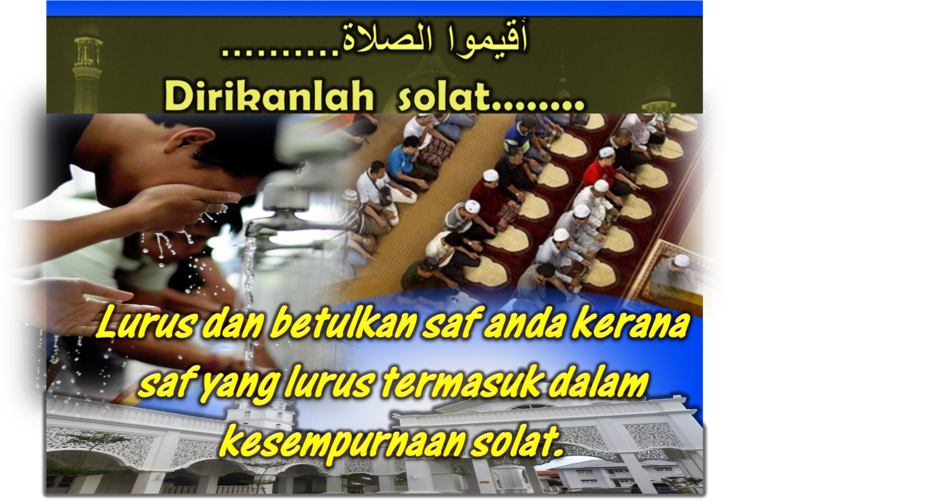